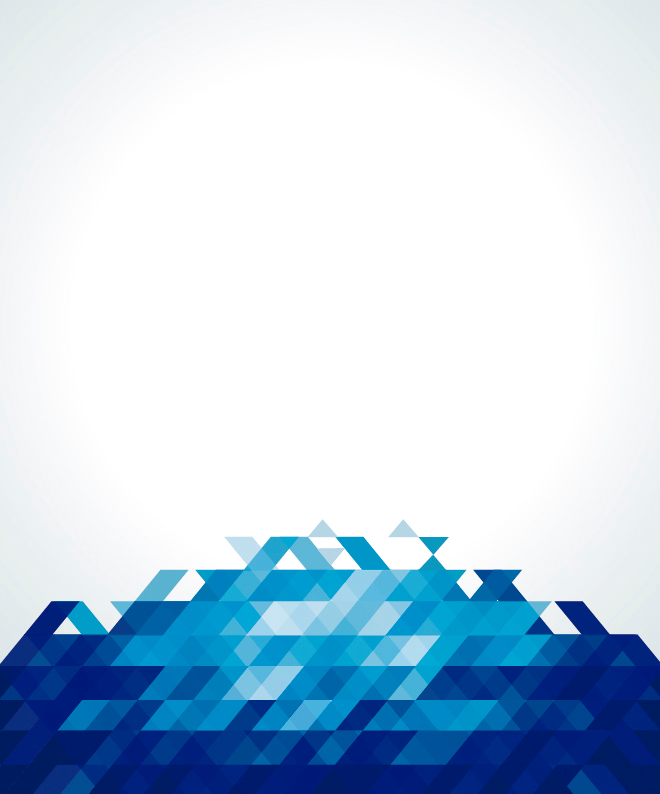 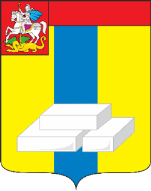 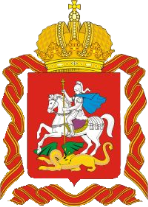 городской округ Домодедово
Планируемые на 2017 год
территории для организации пляжного отдыха
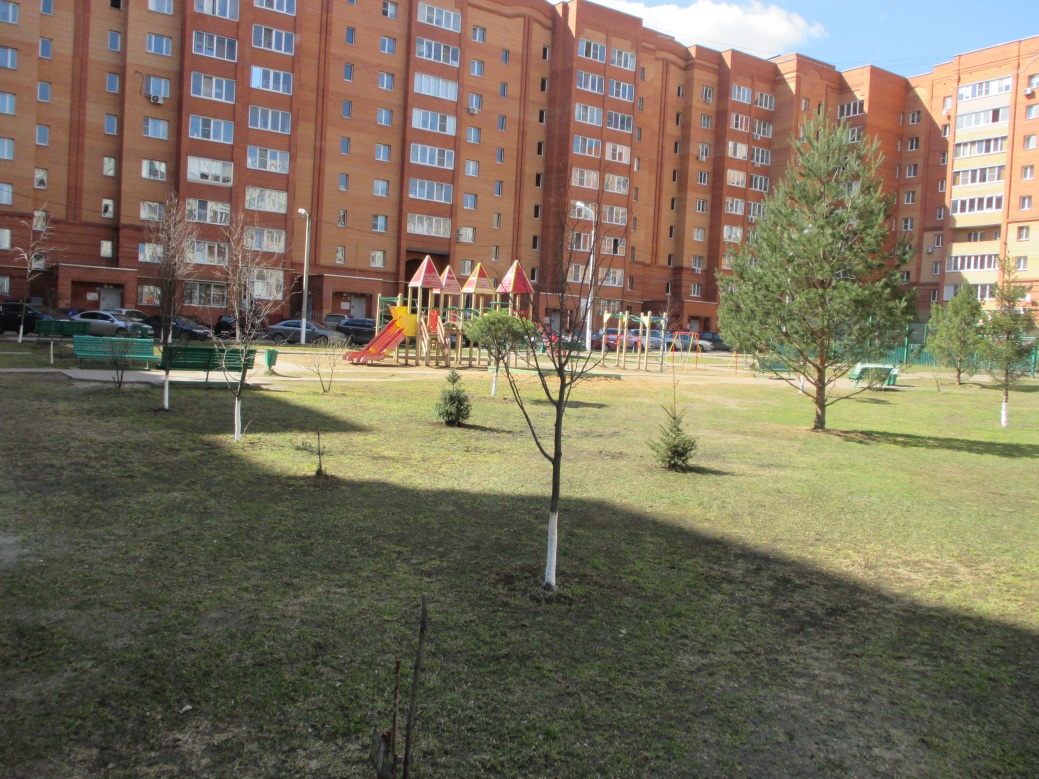 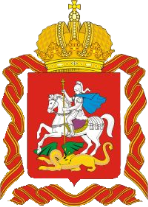 г. Домодедово, мкр. Авиационный
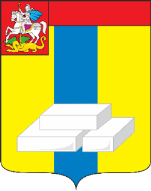 пруд в лесном массиве за улицей Ильюшина
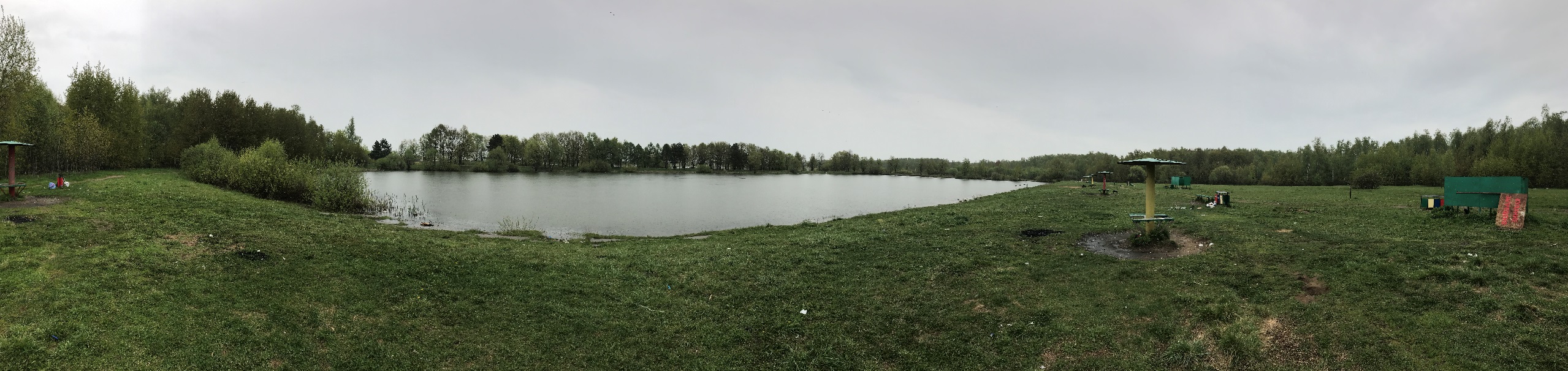 10.04.2014.
16.05.2017
10.04.2014.
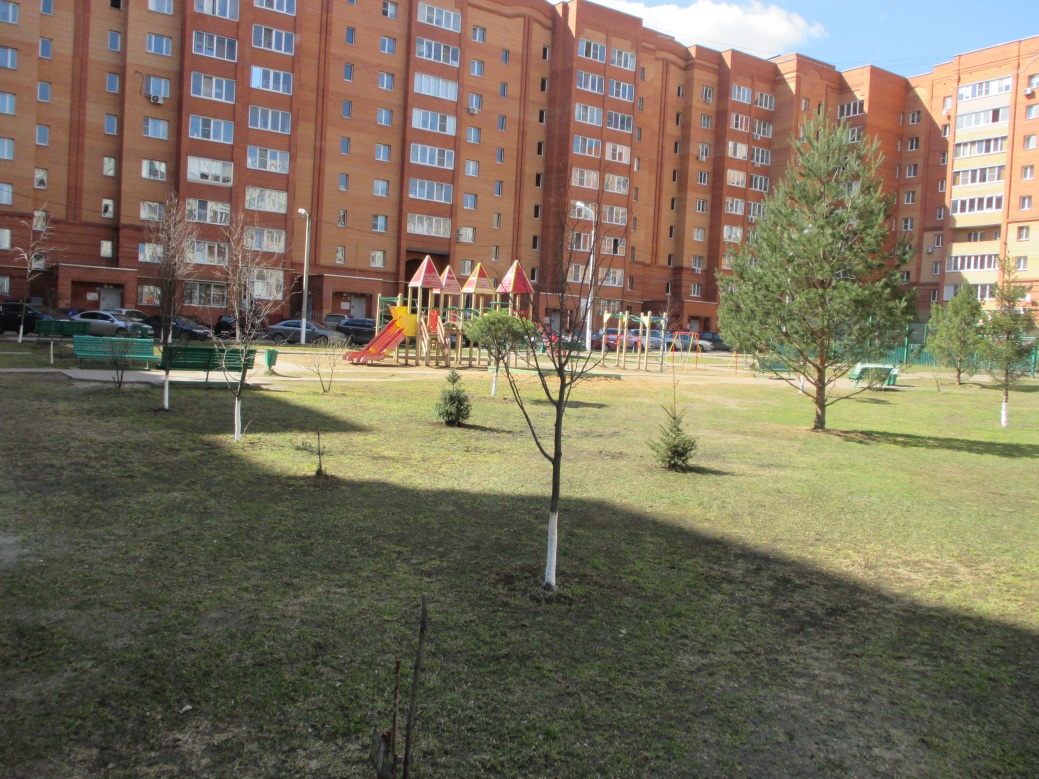 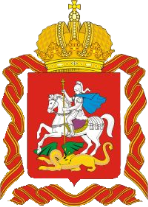 г. Домодедово, мкр. Авиационный
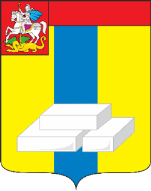 пруд в лесном массиве за улицей Ильюшина
водоем является основным местом купания жителей «Авиагородка» (население 15 тыс. человек)
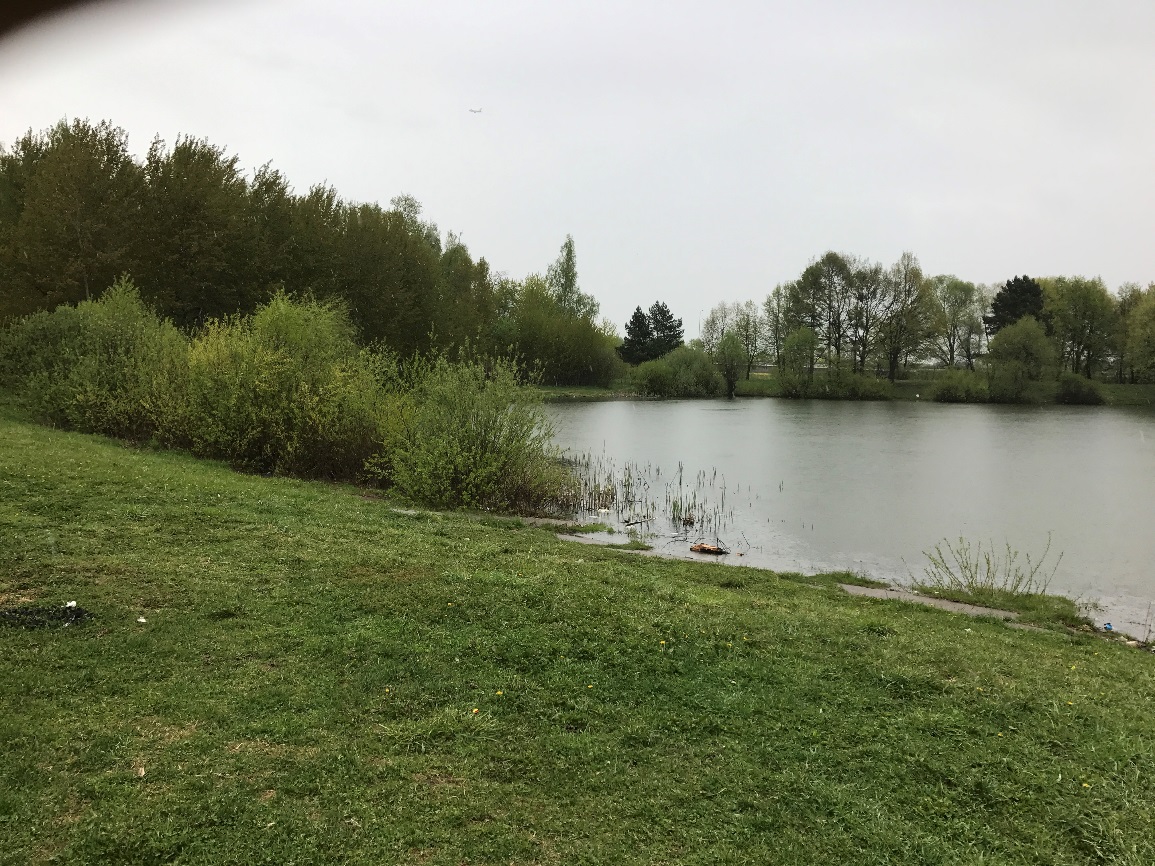 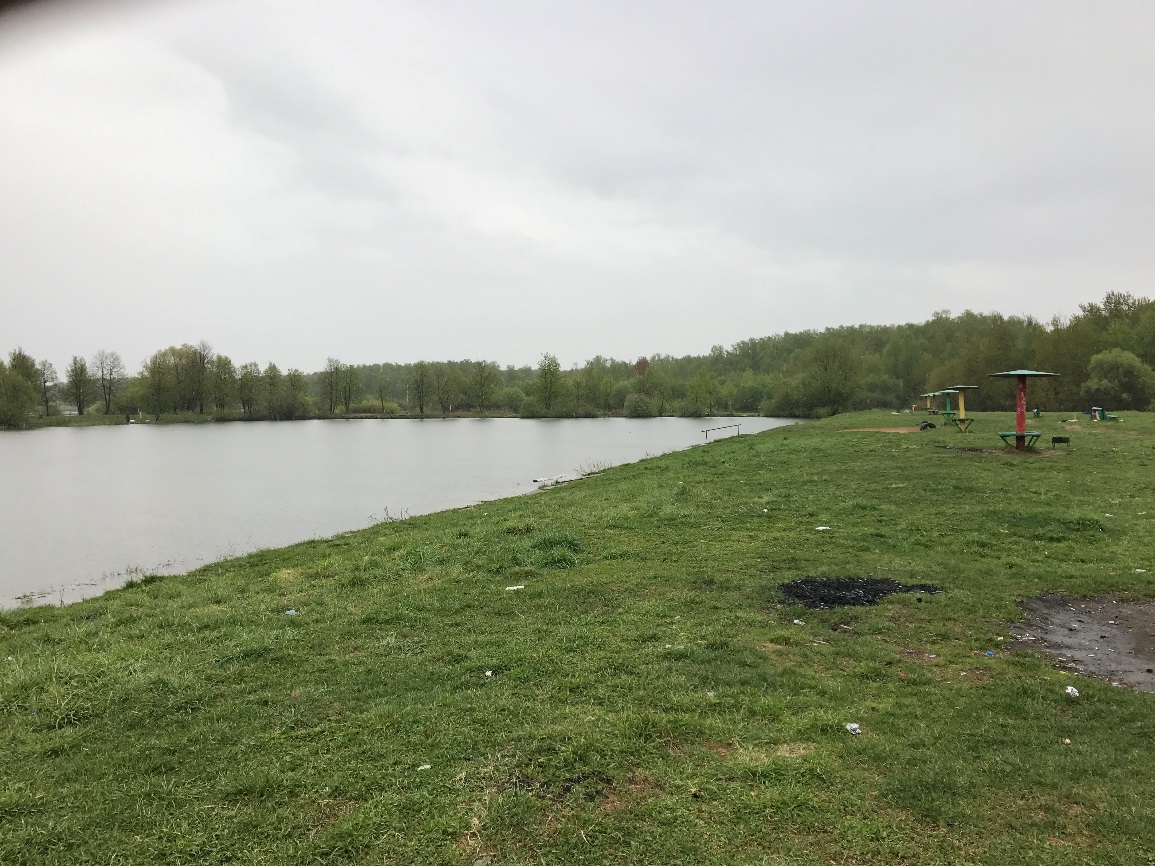 10.04.2014.
10.04.2014.
16.05.2017
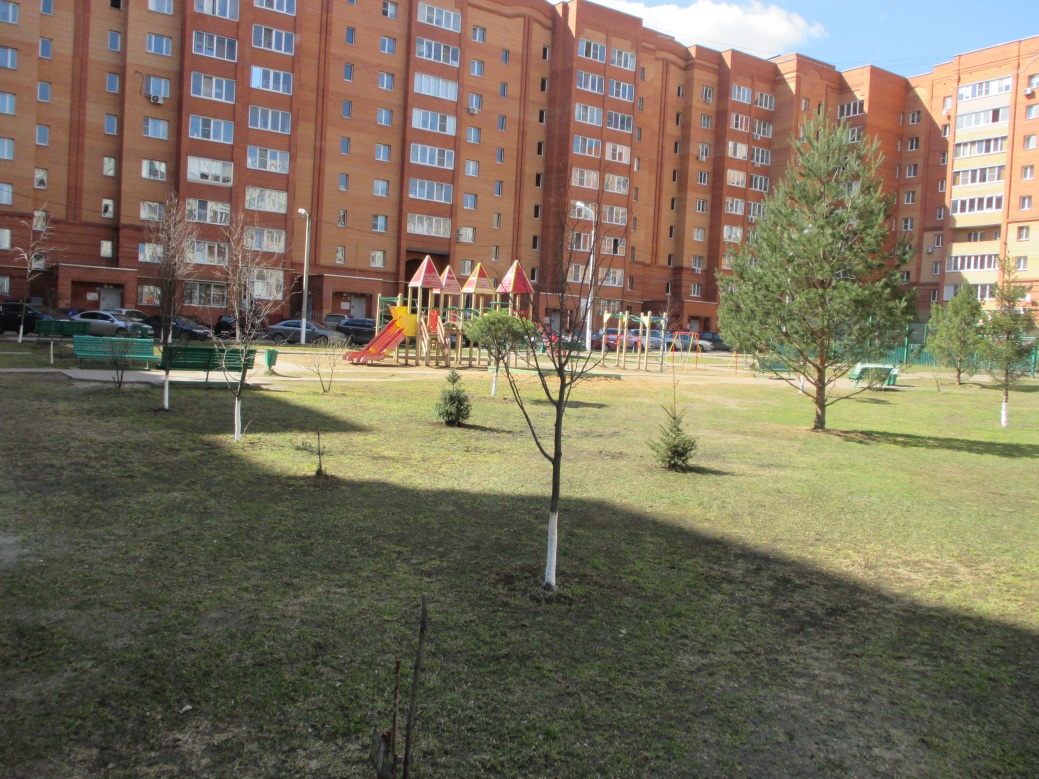 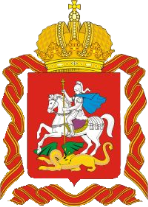 г. Домодедово, мкр. Авиационный
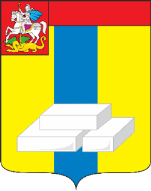 пруд в лесном массиве за улицей Ильюшина
доступ автотранспортных средств на территорию сквера перекрыт
необходимо предусмотреть возможность оборудования парковки для автомобилей
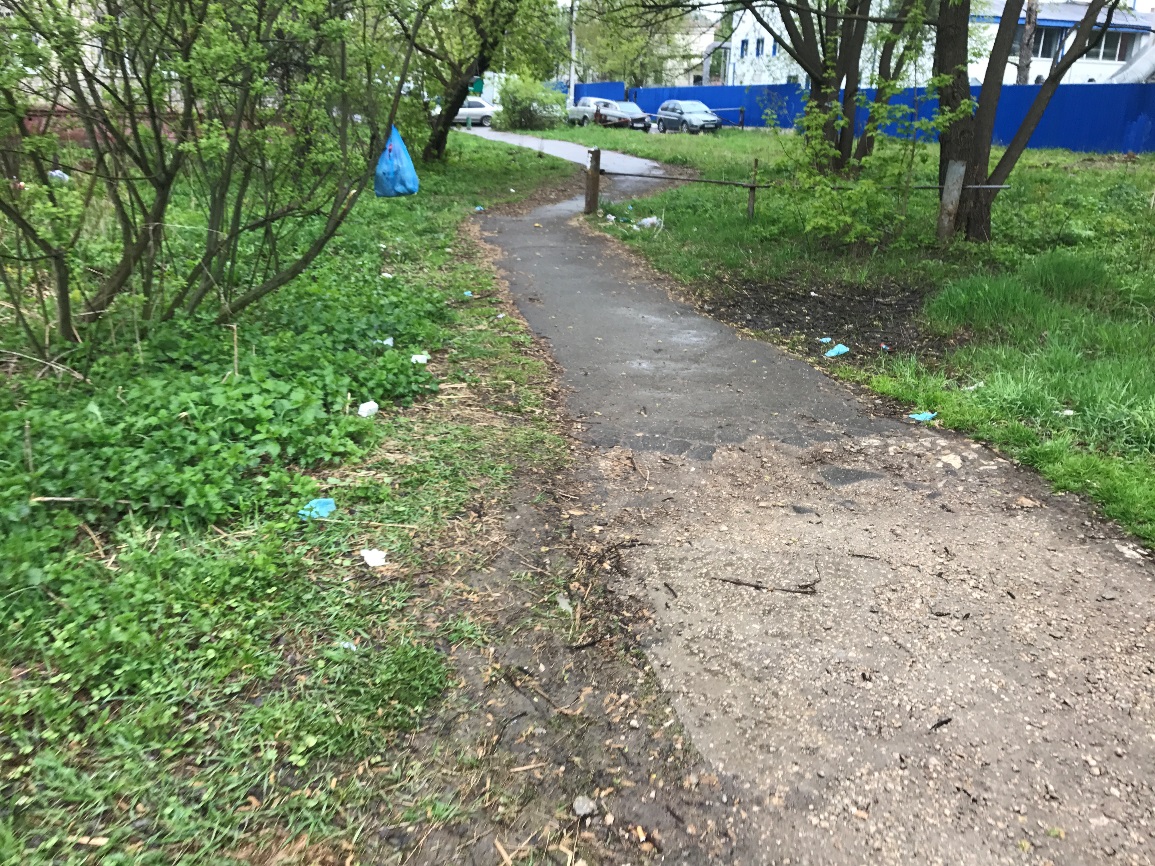 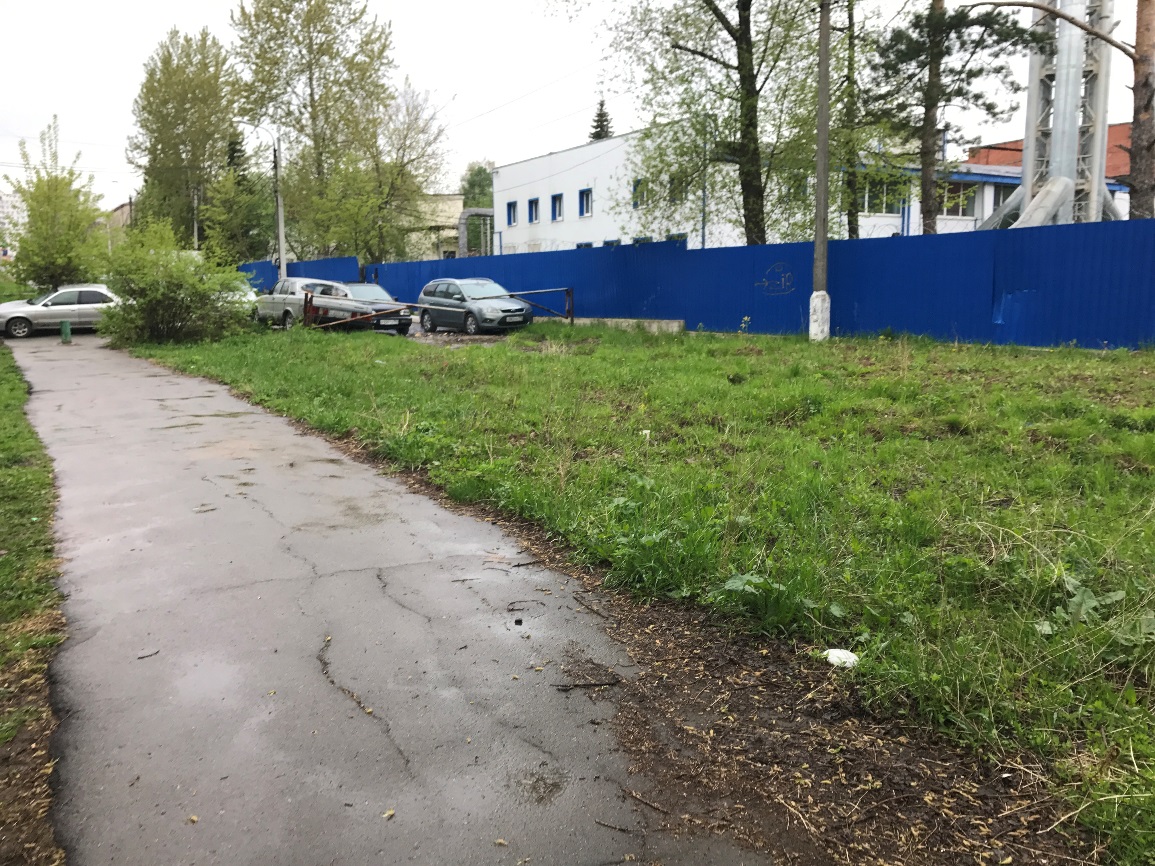 10.04.2014.
10.04.2014.
16.05.2017
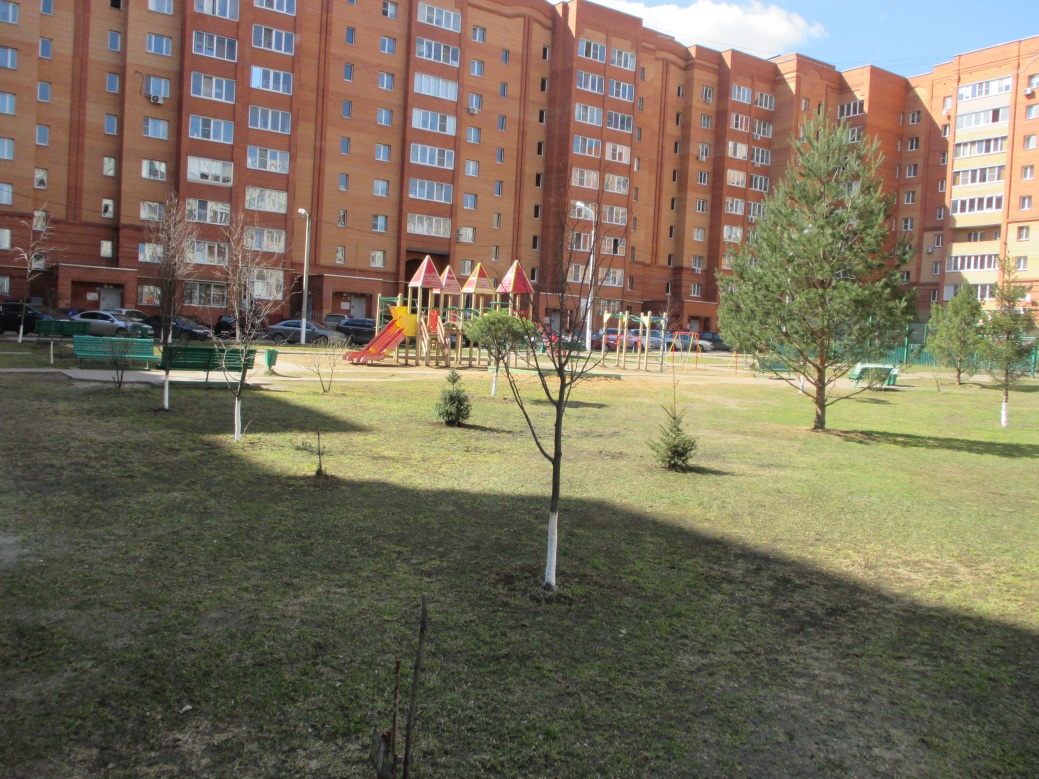 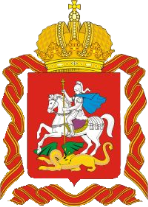 г. Домодедово, с. Красный Путь, д. Бурхино
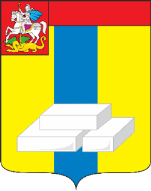 карьер
излюбленное место купания жителей всех микрорайонов
и административных округов городского округа,  а также жителей других муниципальных образований
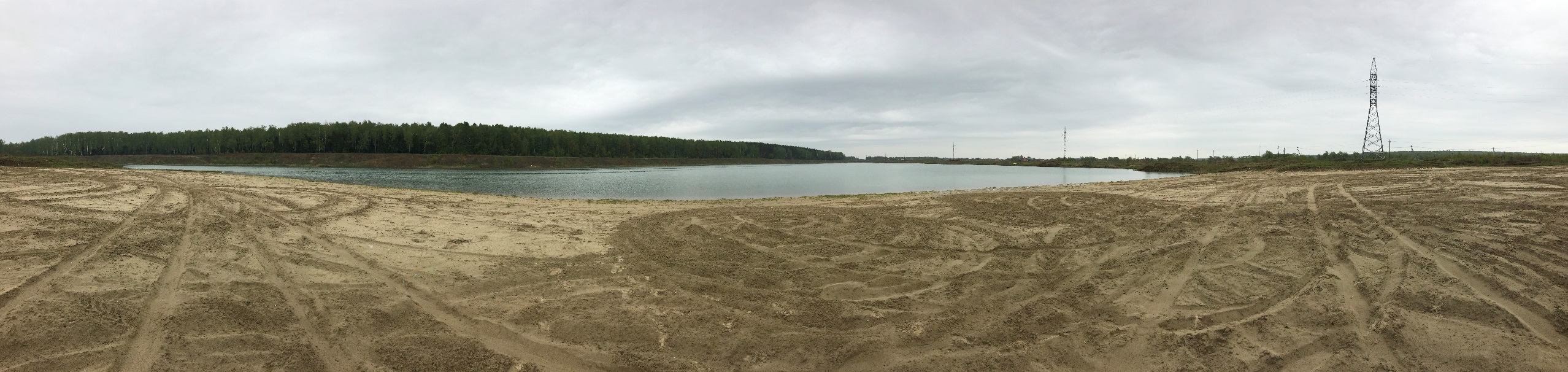 10.04.2014.
16.05.2017
10.04.2014.
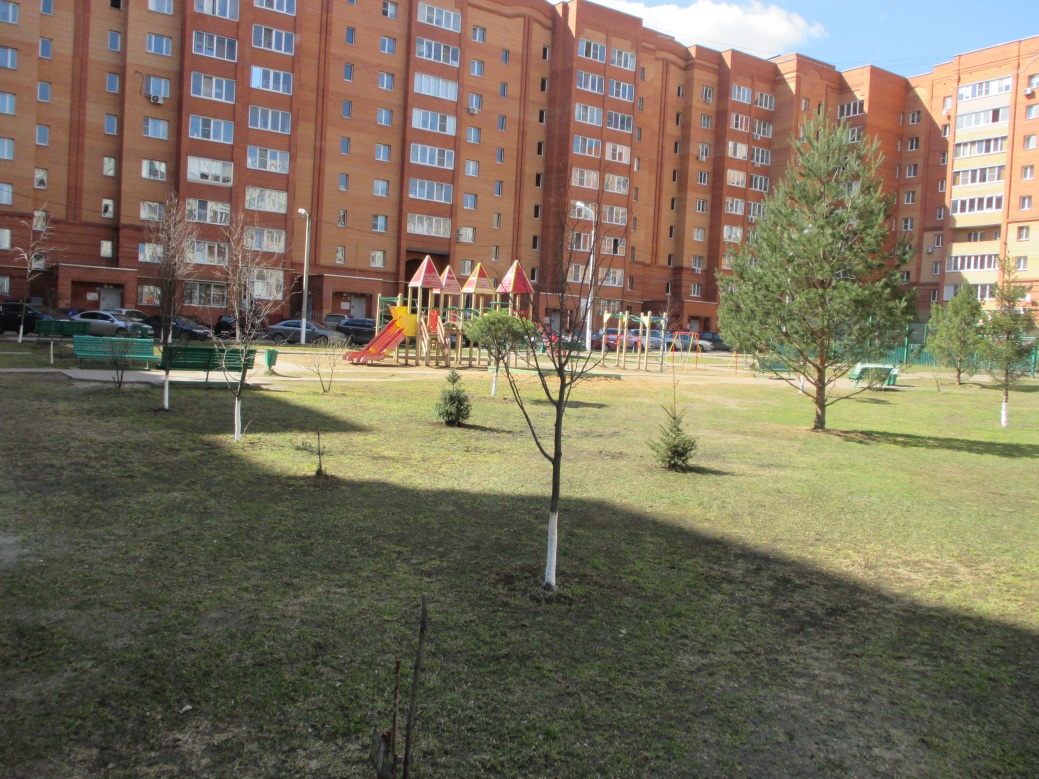 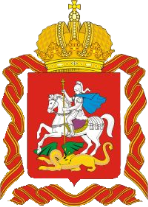 г. Домодедово, с. Красный Путь, д. Бурхино
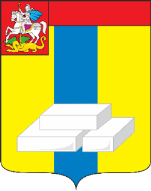 карьер
на водоем прибывает большое количество
жителей на протяжении всего летнего периода
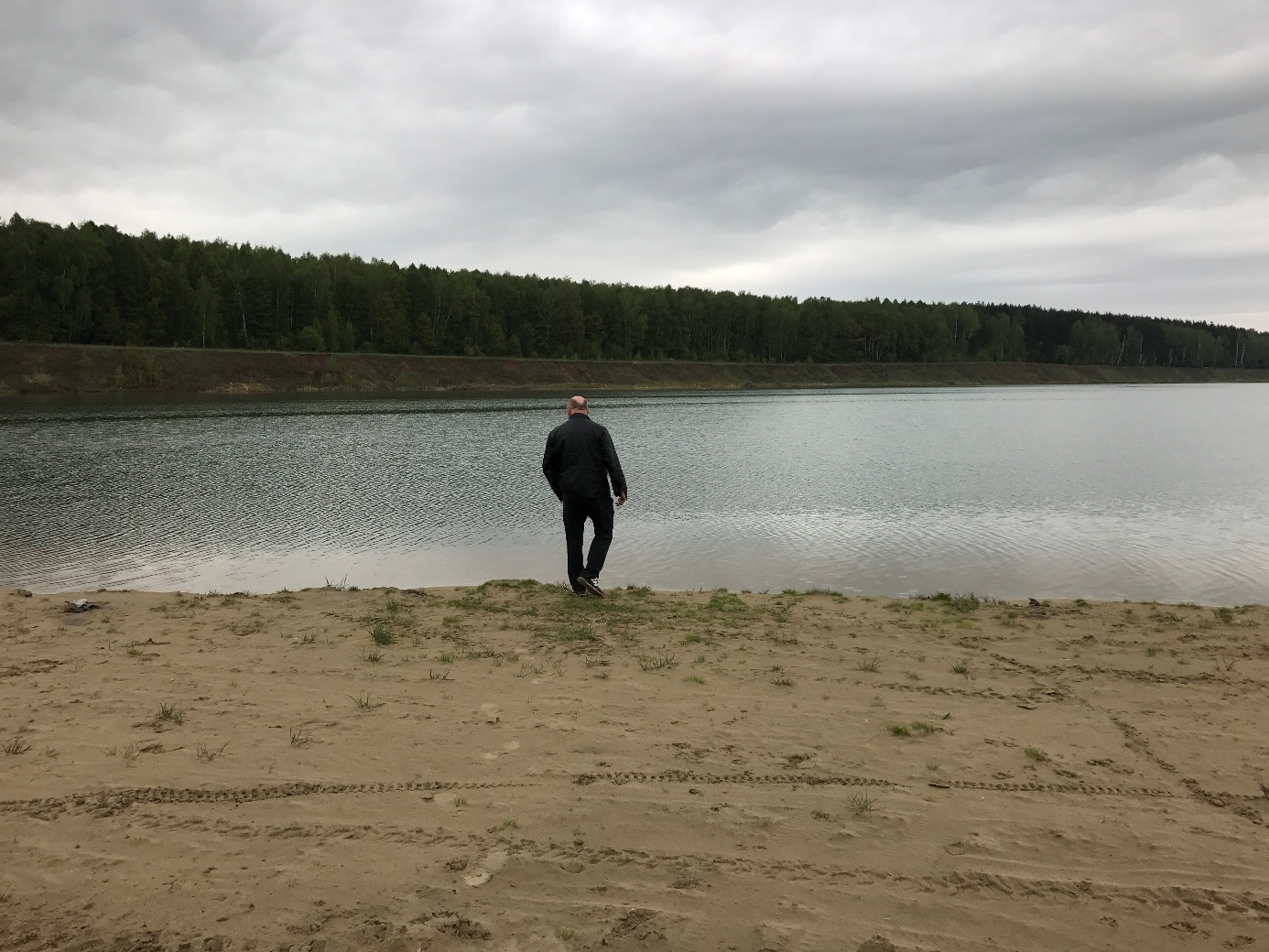 10.04.2014.
10.04.2014.
16.05.2017
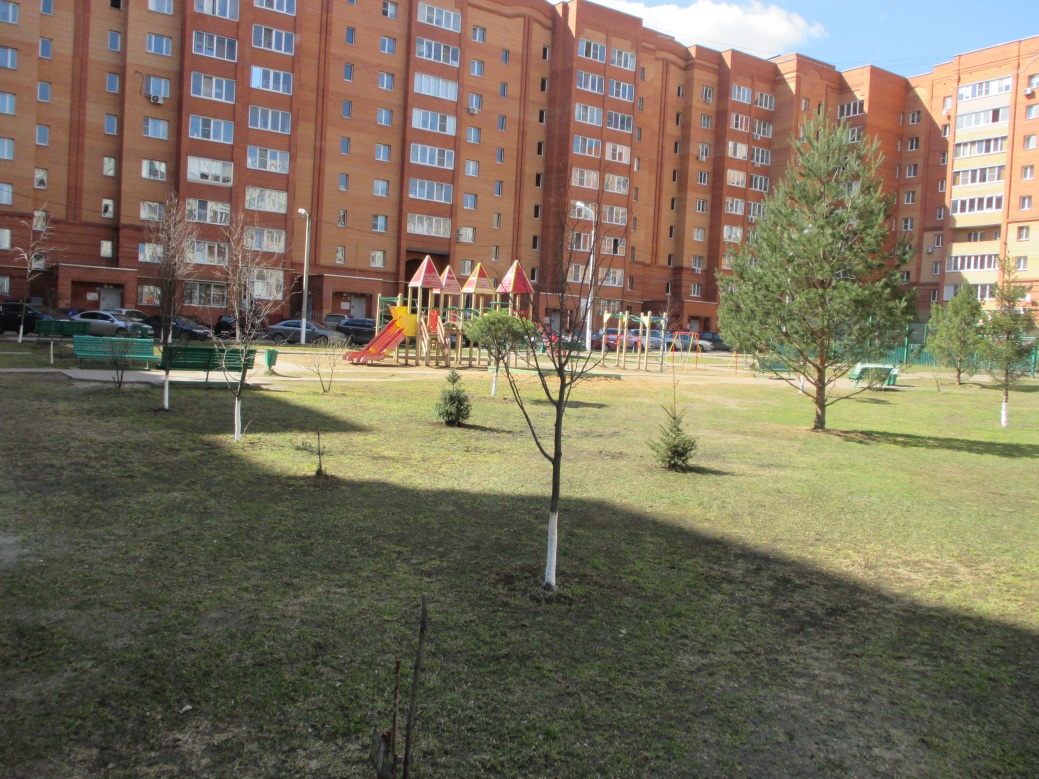 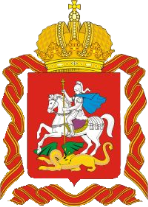 г. Домодедово, с. Красный Путь, д. Бурхино
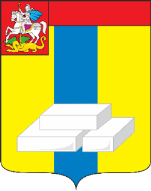 карьер
пляжная зона в отличном состоянии – покрытие песок
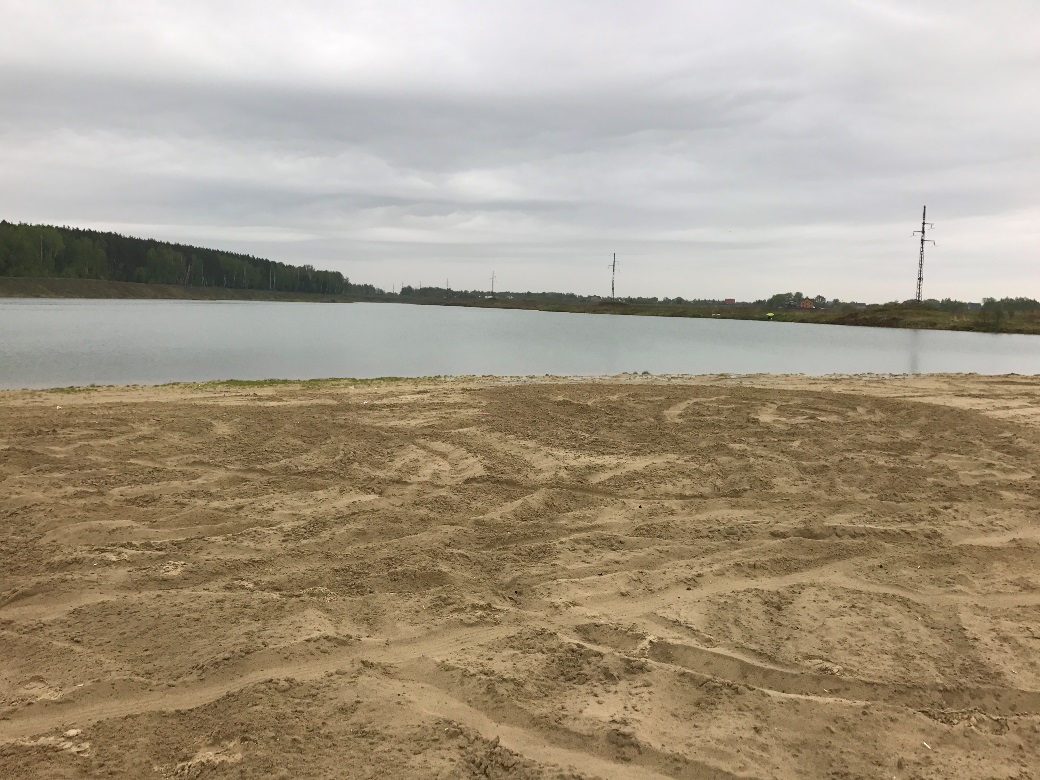 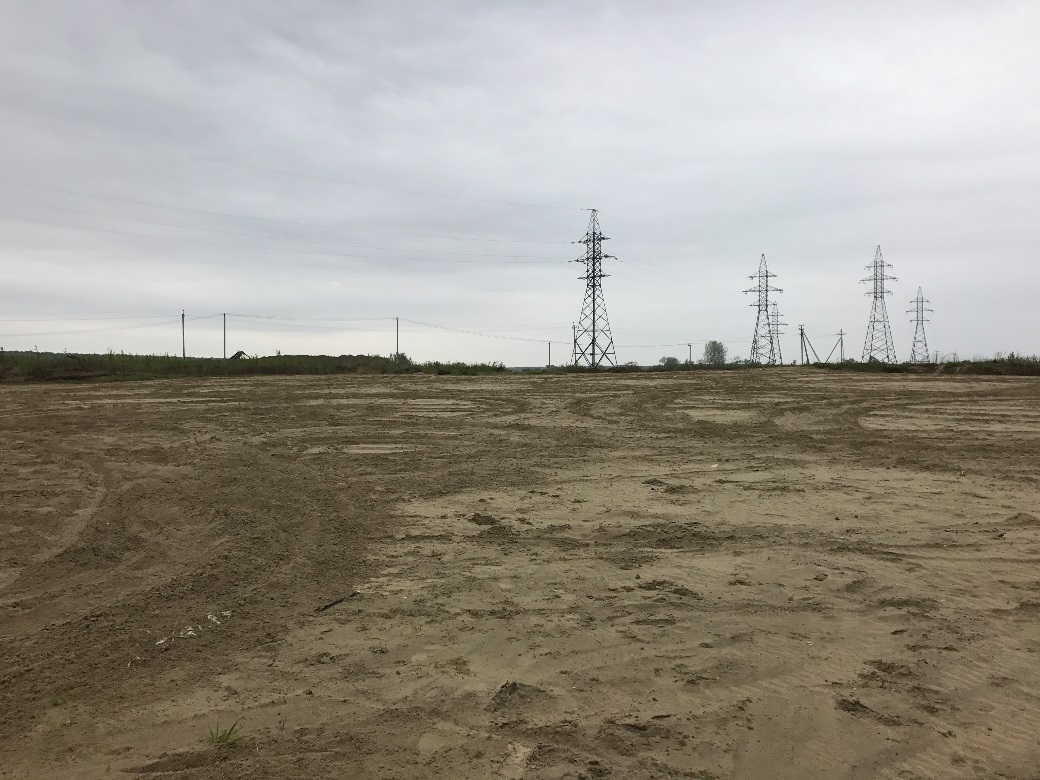 10.04.2014.
10.04.2014.
16.05.2017
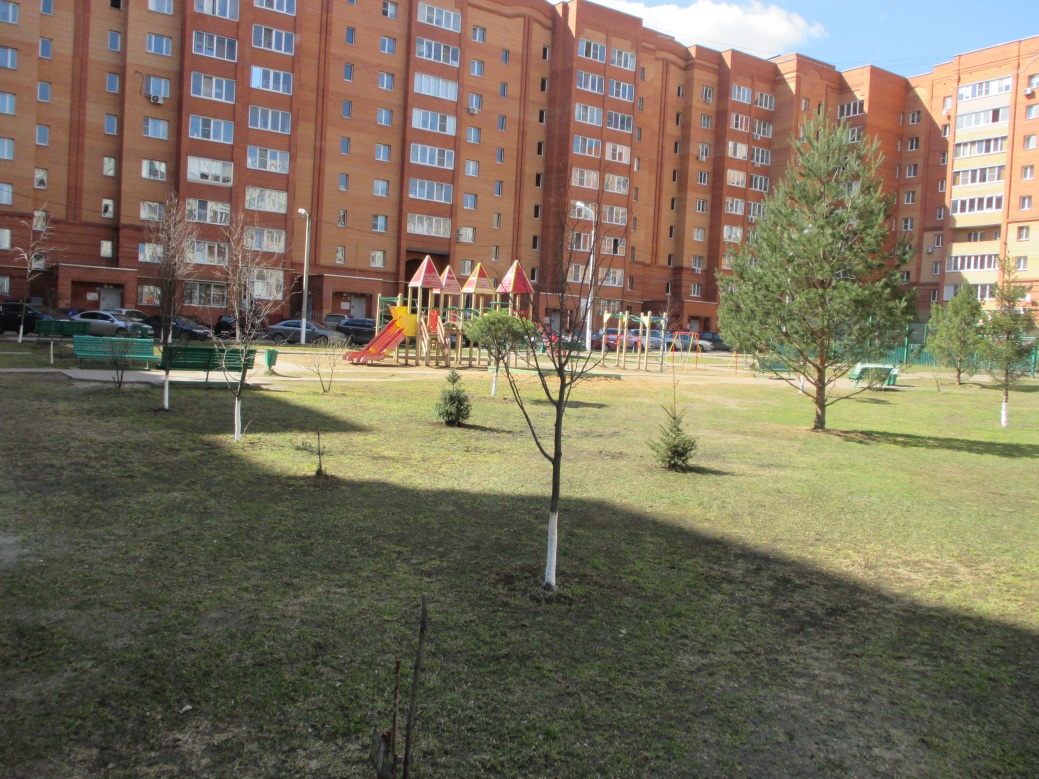 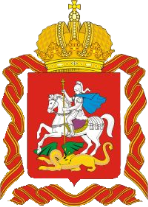 г. Домодедово, с. Красный Путь, д. Бурхино
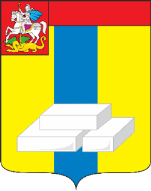 карьер
необходимо грейдировать подъездной путь к водоему
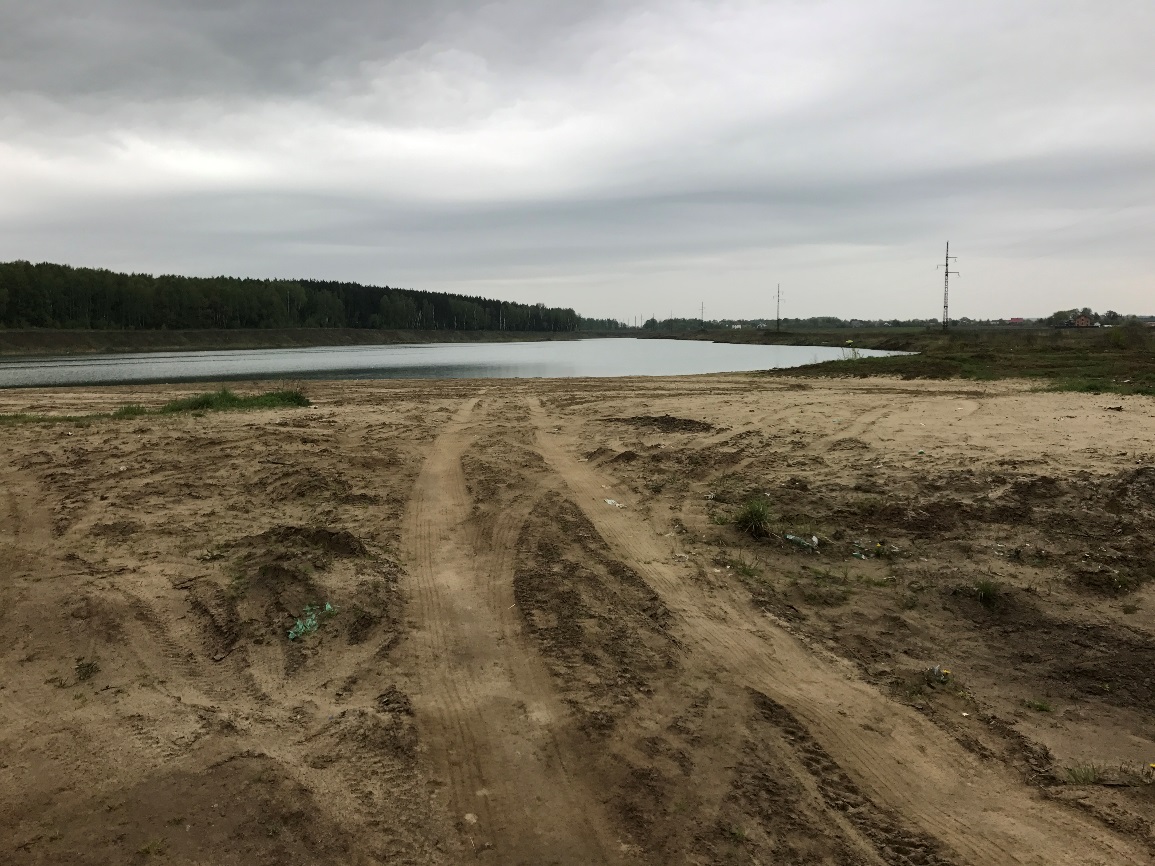 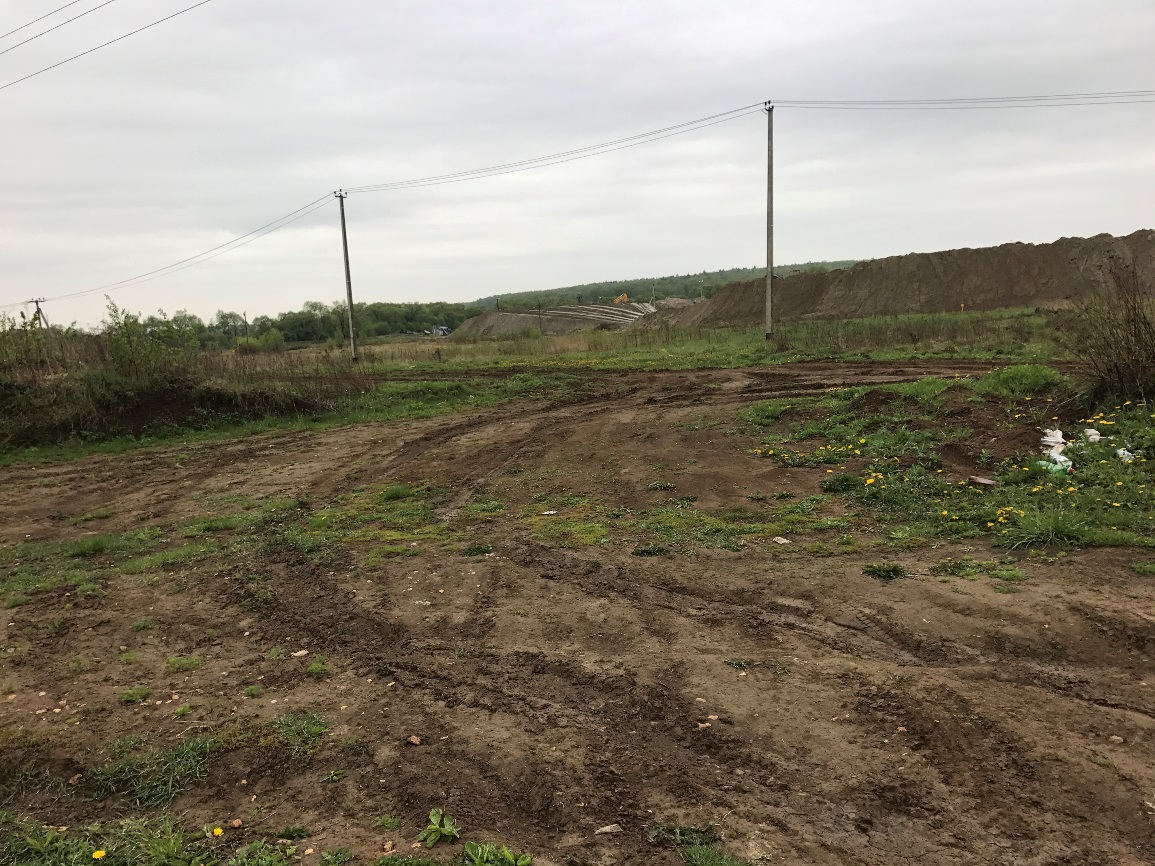 10.04.2014.
10.04.2014.
16.05.2017